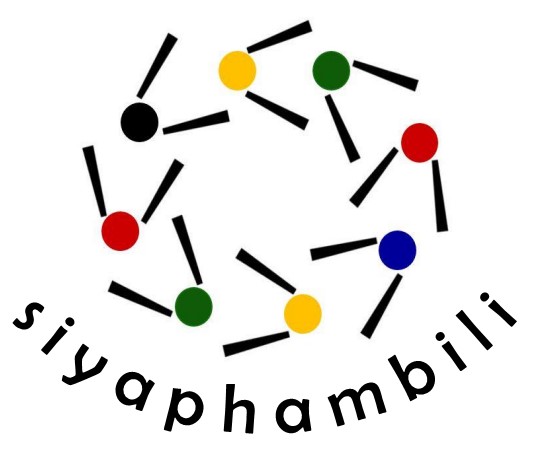 Multi-level barriers to antiretroviral therapy initiation, retention, and adherence for female sex workers living with HIV in South Africa
C. Comins, L. Parmley, S. Schwartz, H.T. Mkhize2, V. Guddera, D.R. Phetlhu, K. Young, H. Hausler, S. Baral
BACKGROUND
Generalized HIV epidemic in South Africa
- Female sex workers (FSW) are still disproportionately affected
Multi-level barriers to ART initiation, retention & adherence exist
- Socio-ecological model (SEM) maps individual, network, & structural barriers
METHODS
In-depth interviews in Durban, SA (Sept-Nov 2017) using maximum-variation and snowball sampling
FSW living with HIV (n=24); key informants (n=15)
RESULTS
Each level of the SEM presents specific barriers to initiation, retention, and adherence for FSW living with HIV
CONCLUSION
Multi-level barriers impact ART initiation, retention & adherence 
Interventions to address level-specific barriers needed
Optimizing ART initiation & management models
Integrating differentiated service delivery models
Supporting & sustaining treatment 
Promoting viral suppression & reducing onward transmission
Abstract Number: THPDD0201
ACKNOWLEDGEMENTS
FSW & KI participants
Nangamso Rasi
National Institute of Nursing Research of the National Institutes of Health (R01NR016650)
Johns Hopkins University Center for AIDS Research (CFAR) through the National Institutes of Health (P30AI094189)
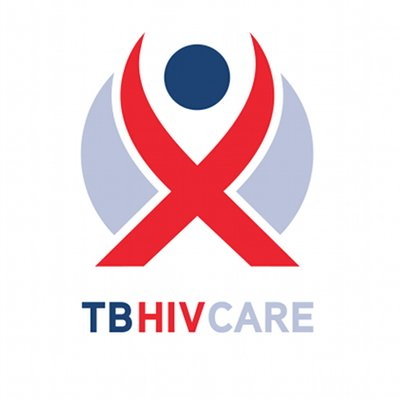 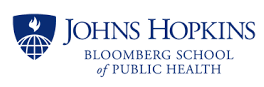 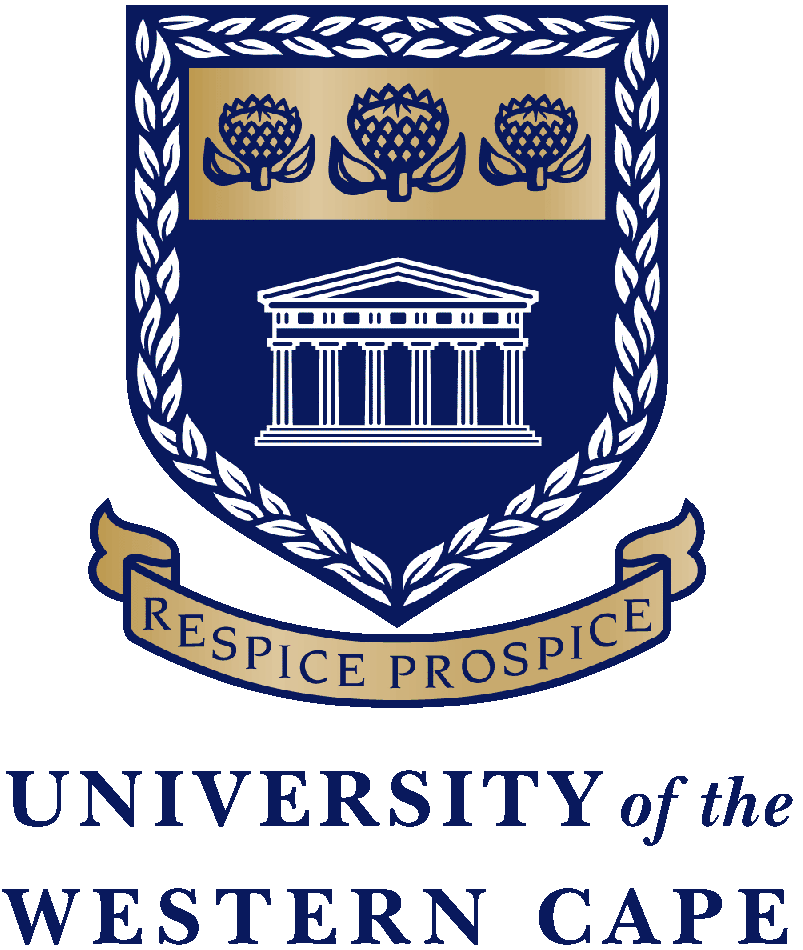 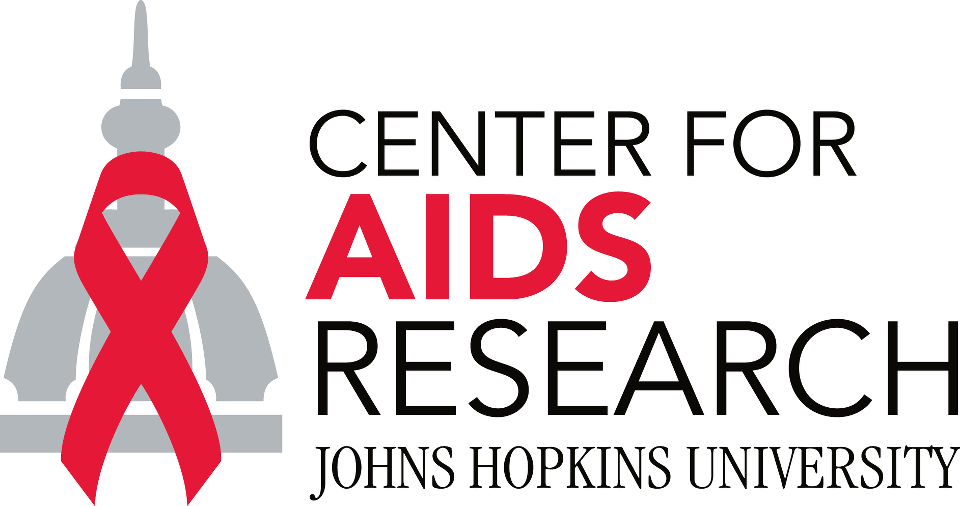 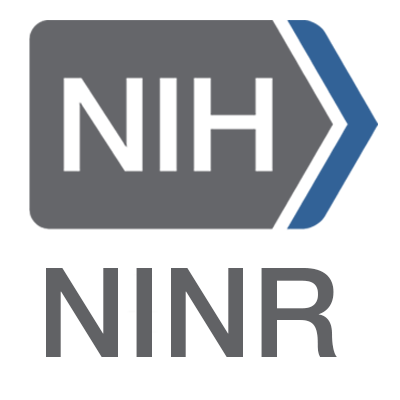 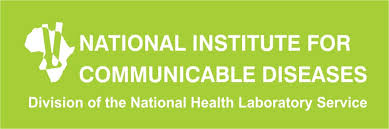